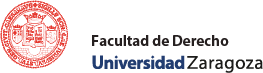 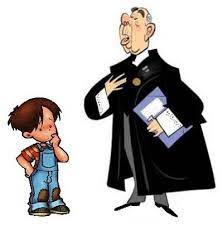 Lección 3 
La tutela ordinaria y otras instituciones de menores o de apoyo a discapacitados
©cbayod
1
©cbayod
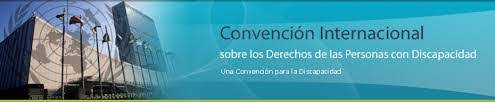 ¿Cómo nos afecta?
2
©cbayod
Evolución del Derecho aragonés y estatal supletorio
©cbayod
3
Disposiciones generales
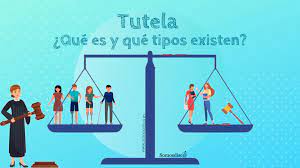 ©cbayod
4
Subsidiaria
Delación dativa:
¿Quién la hace?
art. 102.1.b) CDFA
¿Cuándo procede?
art. 115 CDFA: subsidiaria
Preferencia de llamados
art. 116 CDFA
Tutela de varios hermanos
art. 117 CDFA.
Delación voluntaria
¿Quién puede hacerla y dónde?
Autotutela (autocuratela): art. 108 CDFA
Poderes preventivos: art. 109 CDFA
Titulares de la a. f.: art. 110
Régimen jurídico:
Publicidad: art. 111 CDFA
Pluralidad de designados: art. 112 CDFA
Delaciones incompatibles: art. 113 CDFA
Vinculación del Juez: art. 114 CDFA
Delación voluntaria y dativa
©cbayod
Funciones tutelares
Requisitos
©cbayod
6
La tutela:
Disposiciones Generales
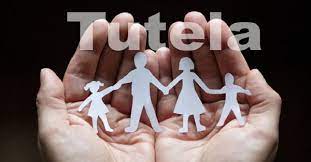 ©cbayod
7
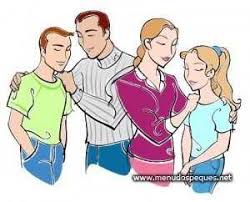 Contenido y ejercicio de la tutela
©cbayod
8
Extinción de la tutela
©cbayod
9
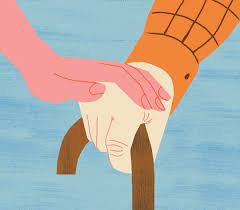 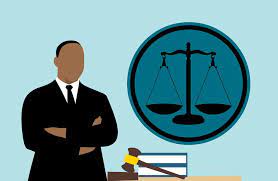 10
©cbayod
La curatela.: régimen y adaptación al Convenio de Nueva York
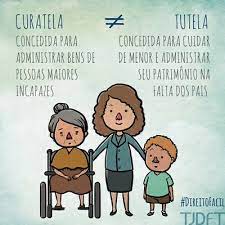 ©cbayod
11
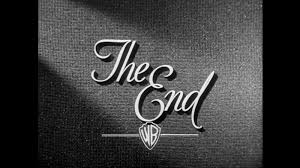 Gracias por su atención
Dra. Carmen Bayod
Catedrática de Derecho civil
12
©cbayod